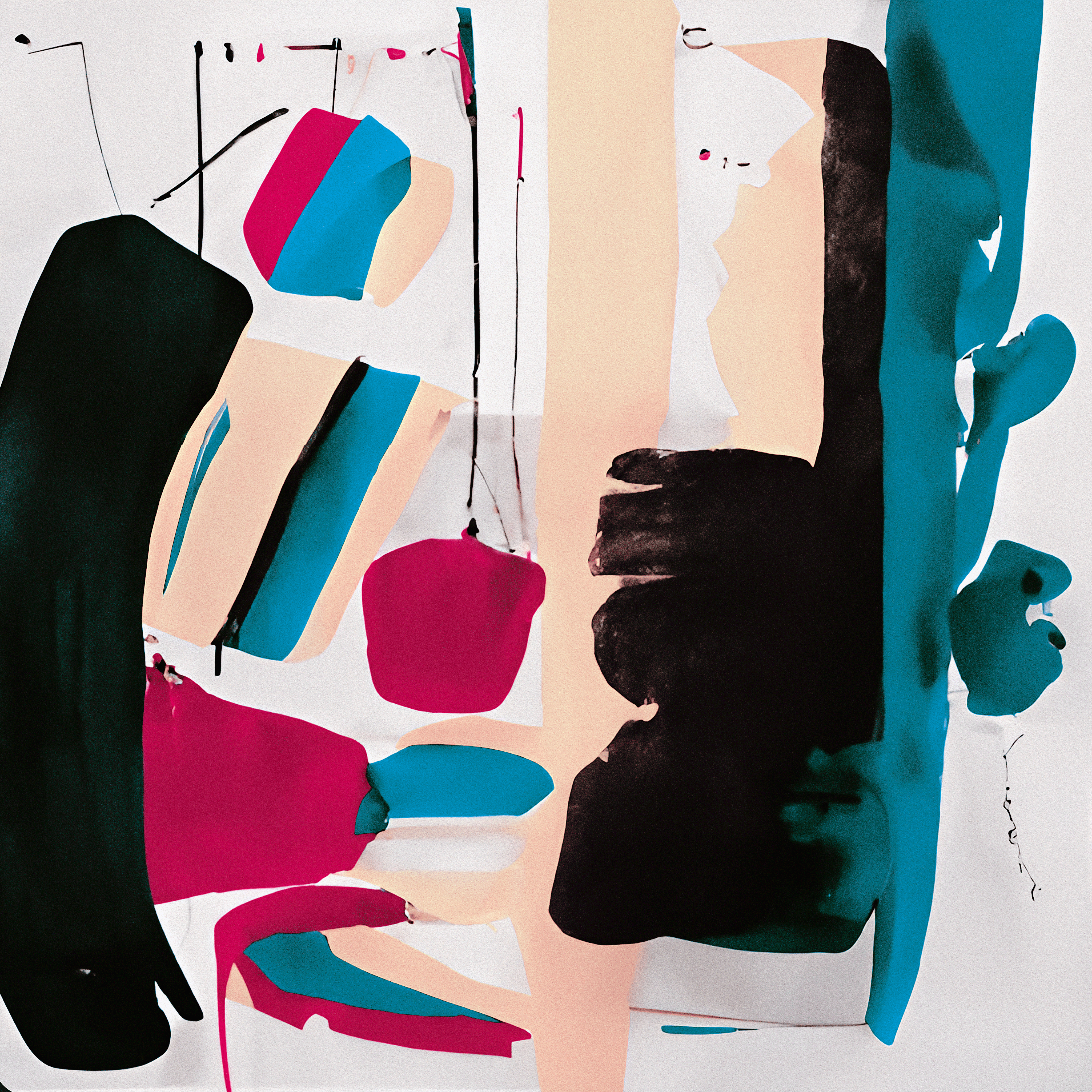 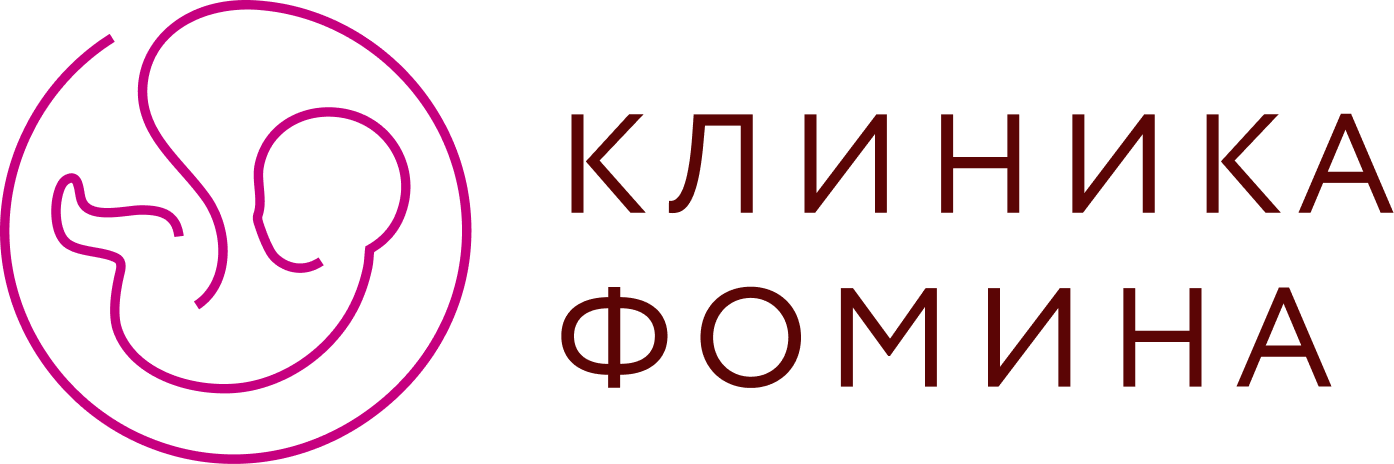 Клиника ФоминаКлиника Фомина сегодня — это 19 медицинских центров с собственной IT инфраструктурой в 12 городах России, которые оснащены собственными лабораториями, экспертными аппаратами УЗИ, оборудованием для минимально инвазивной хирургии. Наши врачи пишут научные статьи, являются докторами и кандидатами медицинских наук, преподают в университетах и учатся в Европе и США.
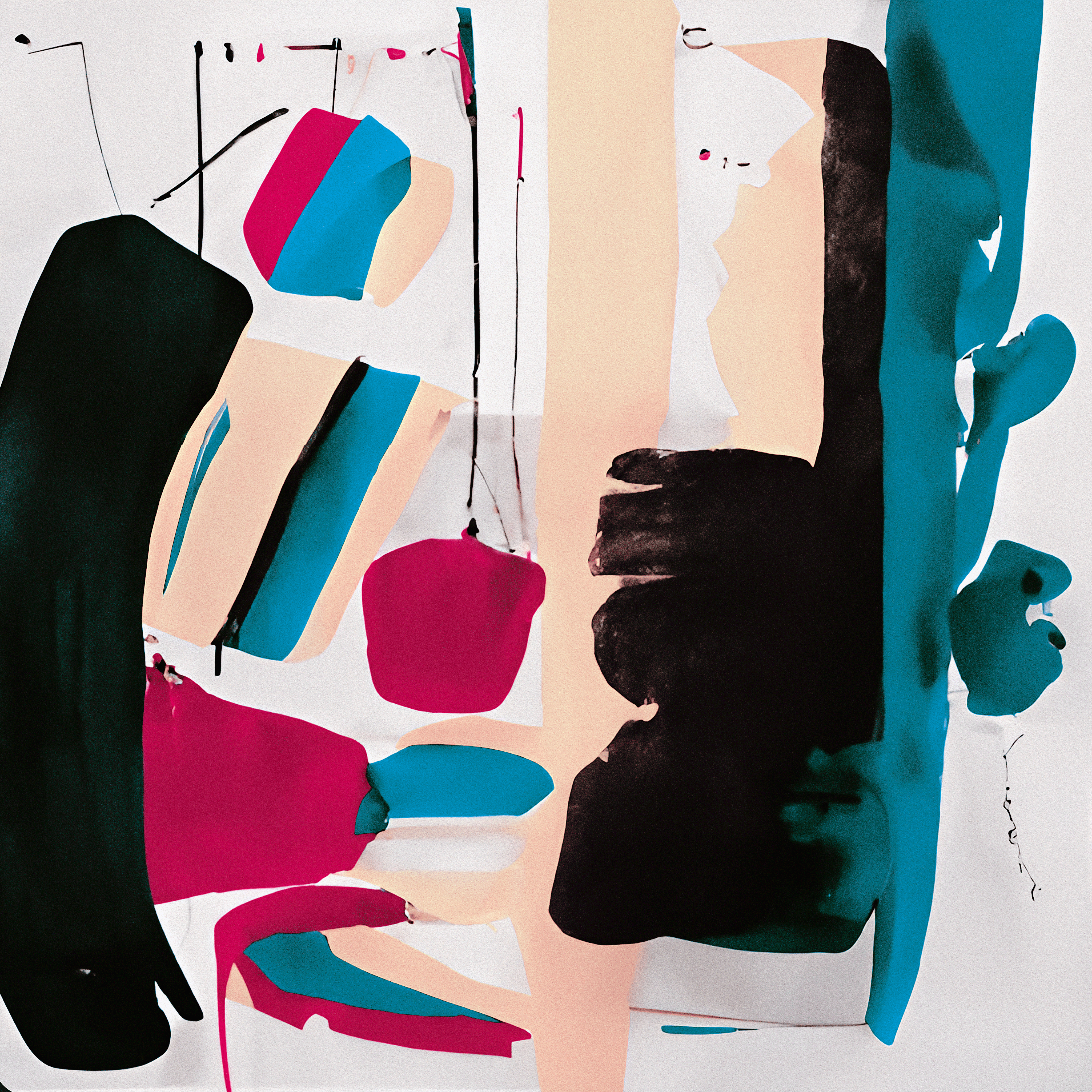 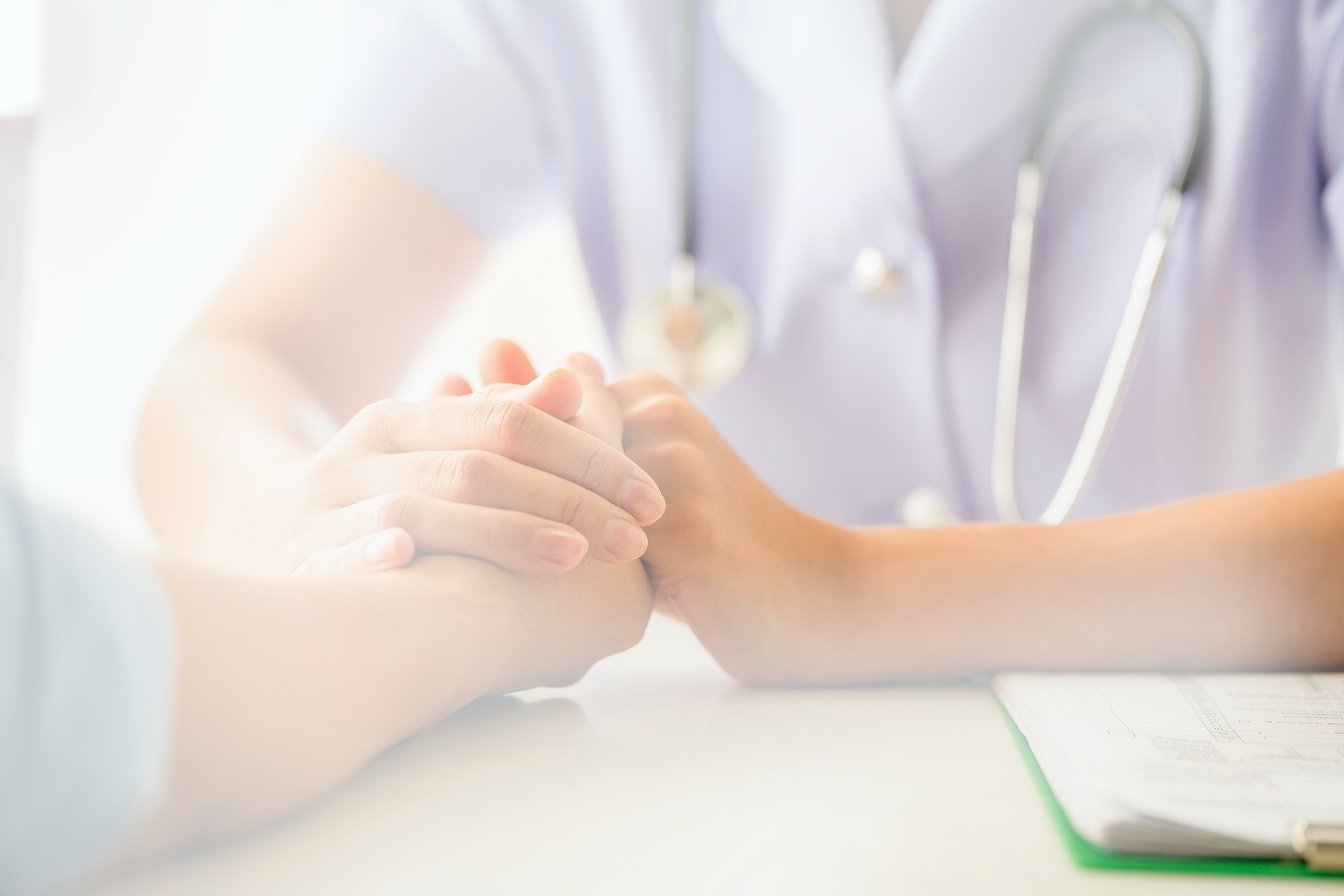 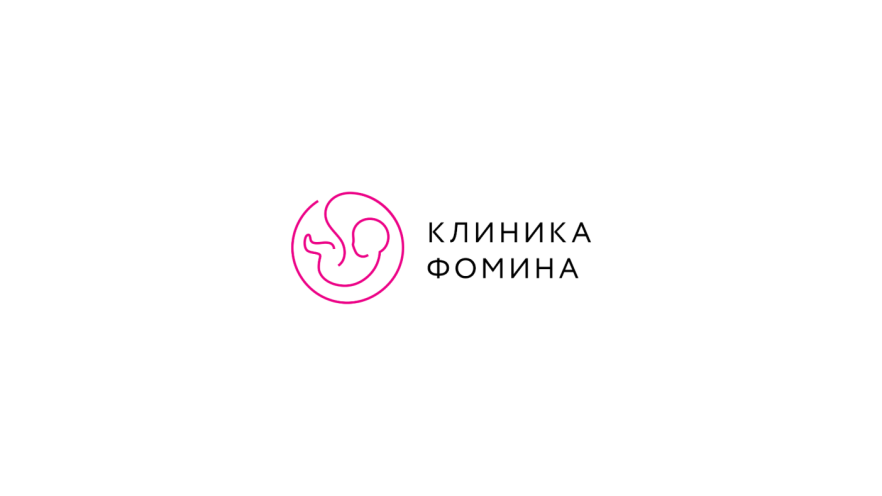 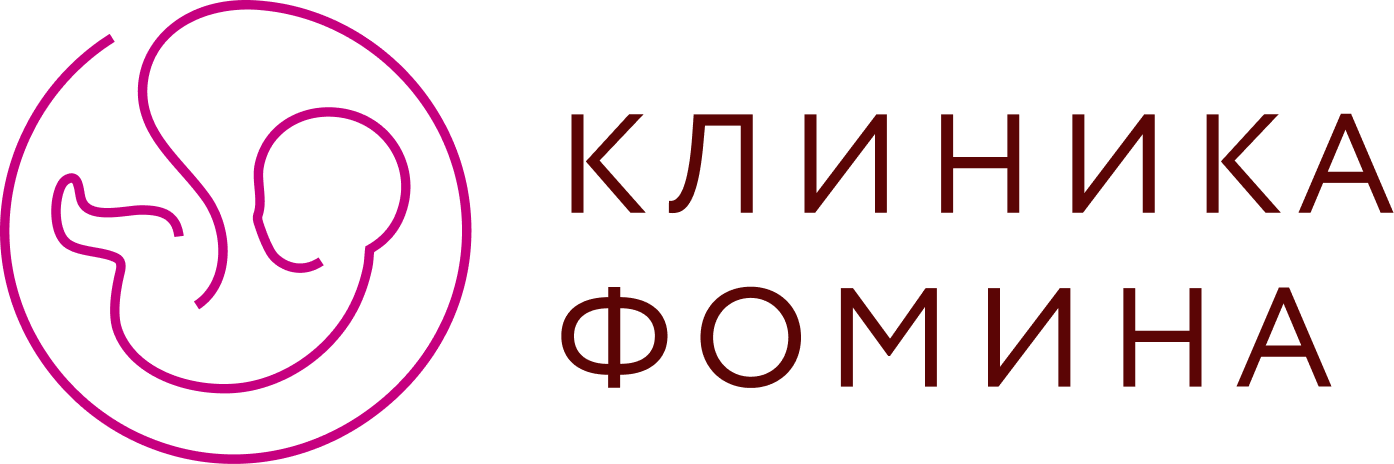 IT-решения:-  МИС
- Автоматический сбор данных- Поддержка принятия решений- Приложение (для врачей / пациентов)- ИИ в проверке карт (doc +)- ИИ в проверке УЗИ (+IRA Labs)


Образовательная платформа  MyMeducation
IT- решения:- МИС- Поддержка принятия решений- Приложения (для врачей / пациентов)- образовательная платформа
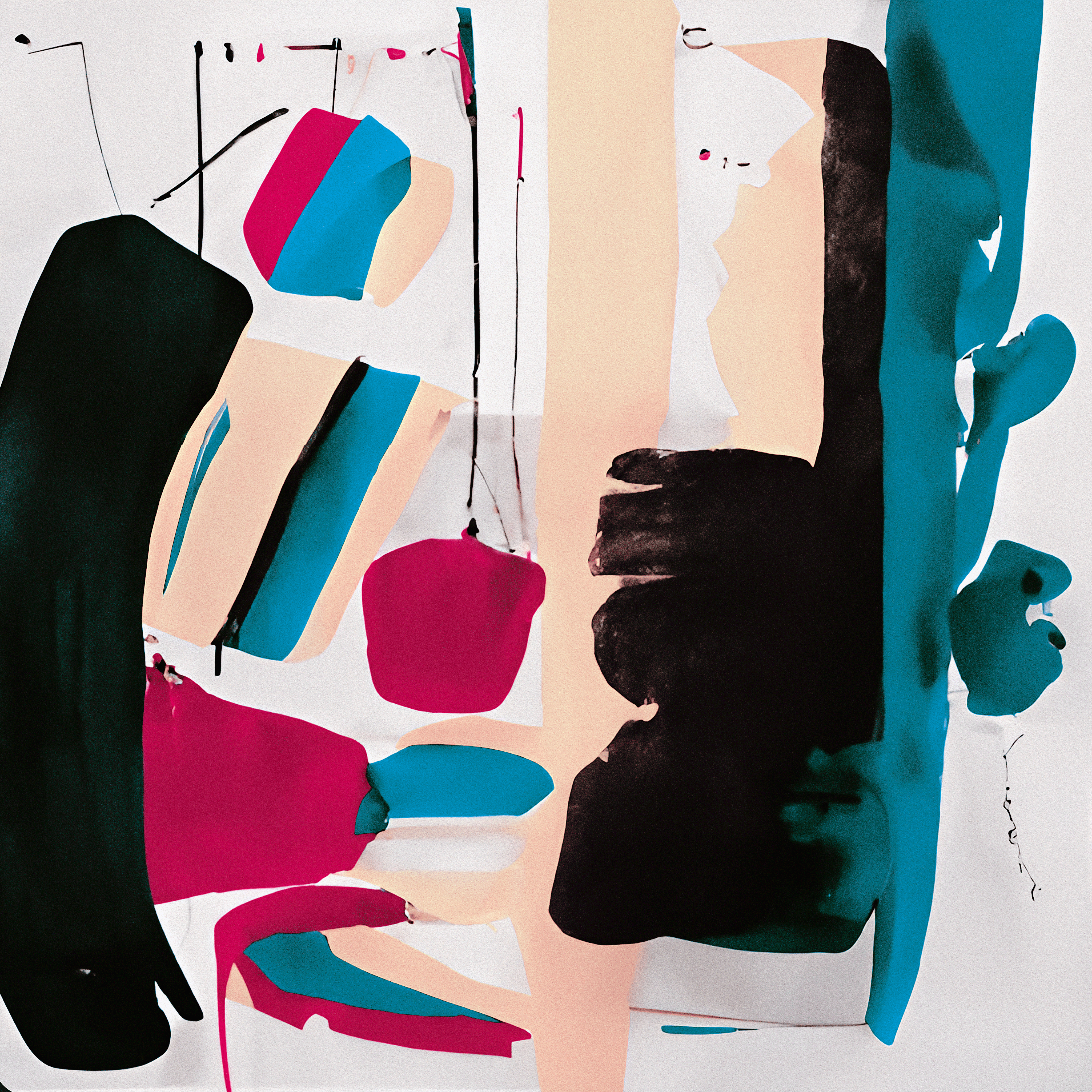 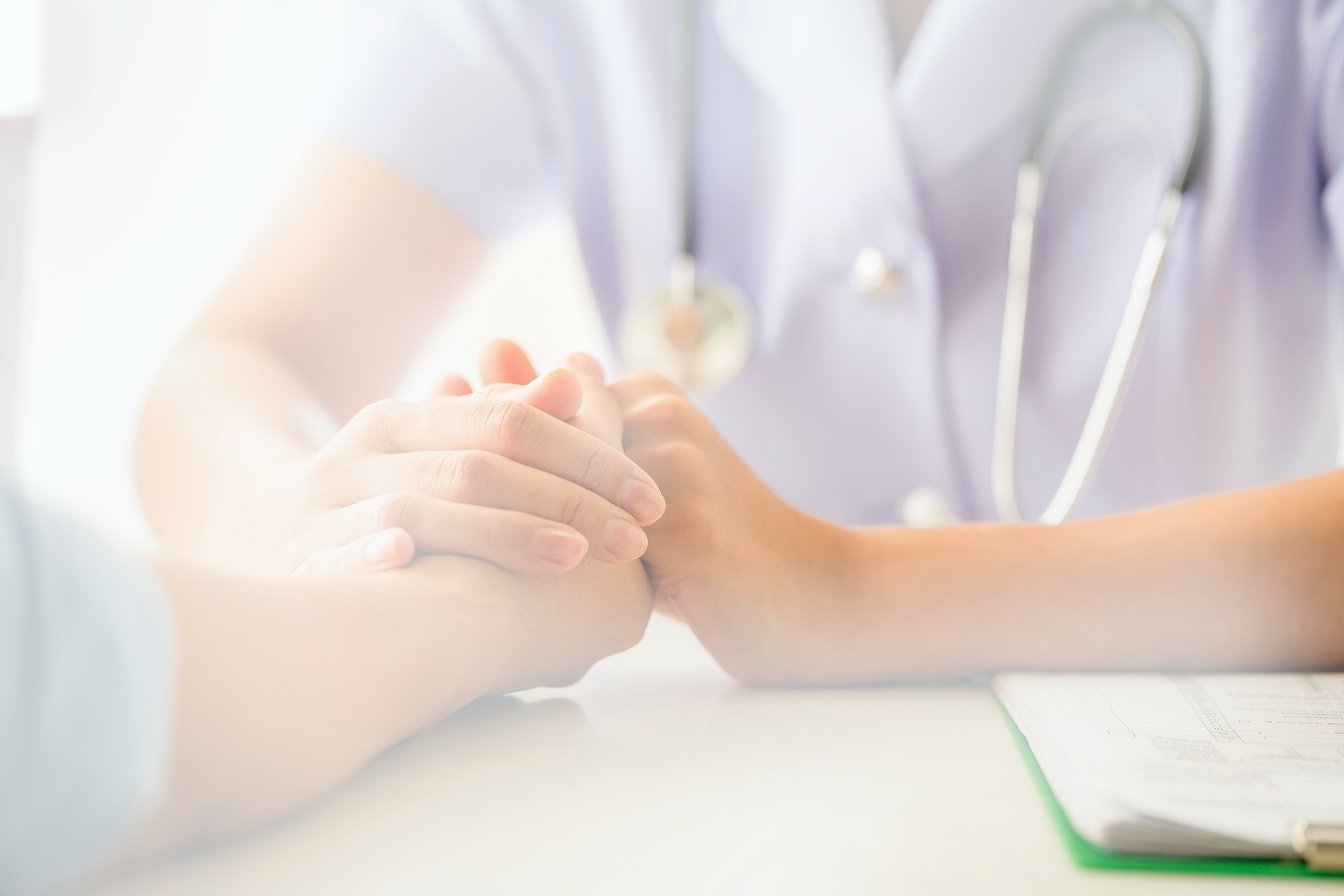 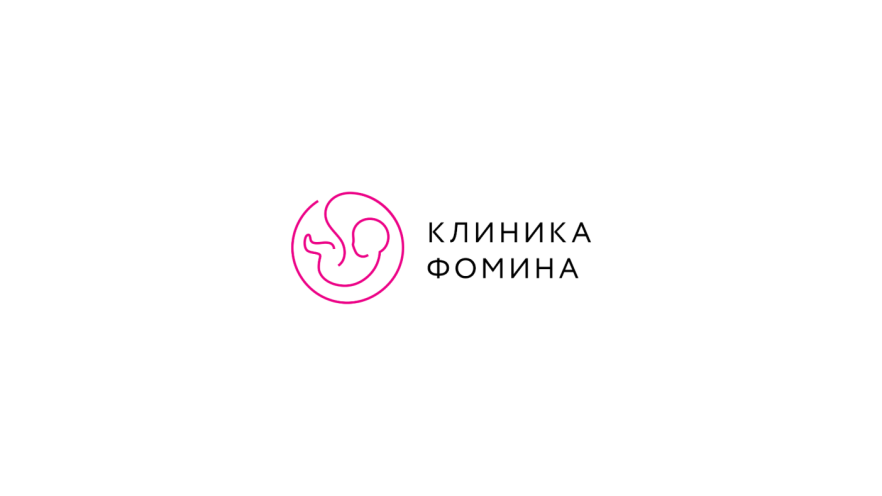 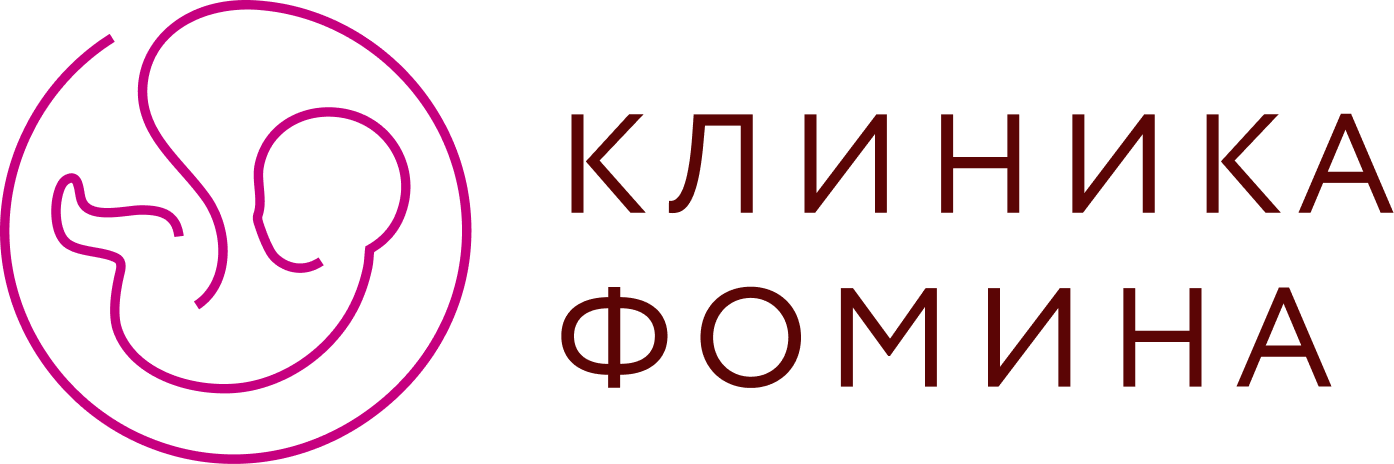 IT-решения:-  МИС – АСЯ
Как это работает:
В МИС входит база знаний, которую подготовил наш экспертный отдел, с актуальными клиническими рекомендациями и лучшими медицинскими практиками на разные случаи жизни, и сейчас мы учим АСЮ подсказывать врачу оптимальные, с доказанной эффективностью и необходимостью диагностические и лечебные процедуры в соответствии с тем диагнозом, который он ставит.
 АВТОМАТИЧЕСКИЙ СБОР ДАННЫХ и АНАЛИЗ С ПОМОЩЬЮ ИИ:
КАК ЭТО РАБОТАЕТ:Система проверяет 100% всех  медицинских карт (они у нас в электронном виде), чем облегчает работу экспертного отдела и помогает поддерживать единые стандарты во всей сети наших клиник.
Каждый пациент всегда может быть уверен в качестве полученных назначений, потому что они проходят “двойную проверку” — экспертизу врача и специально обученного искусственного интеллекта. Программа анализирует, правильно ли было назначено лечение пациенту. Мы против того, чтобы лечить здоровых людей.
IT- решения:- МИС- Поддержка принятия решений- Приложения (для врачей / пациентов)- образовательная платформа
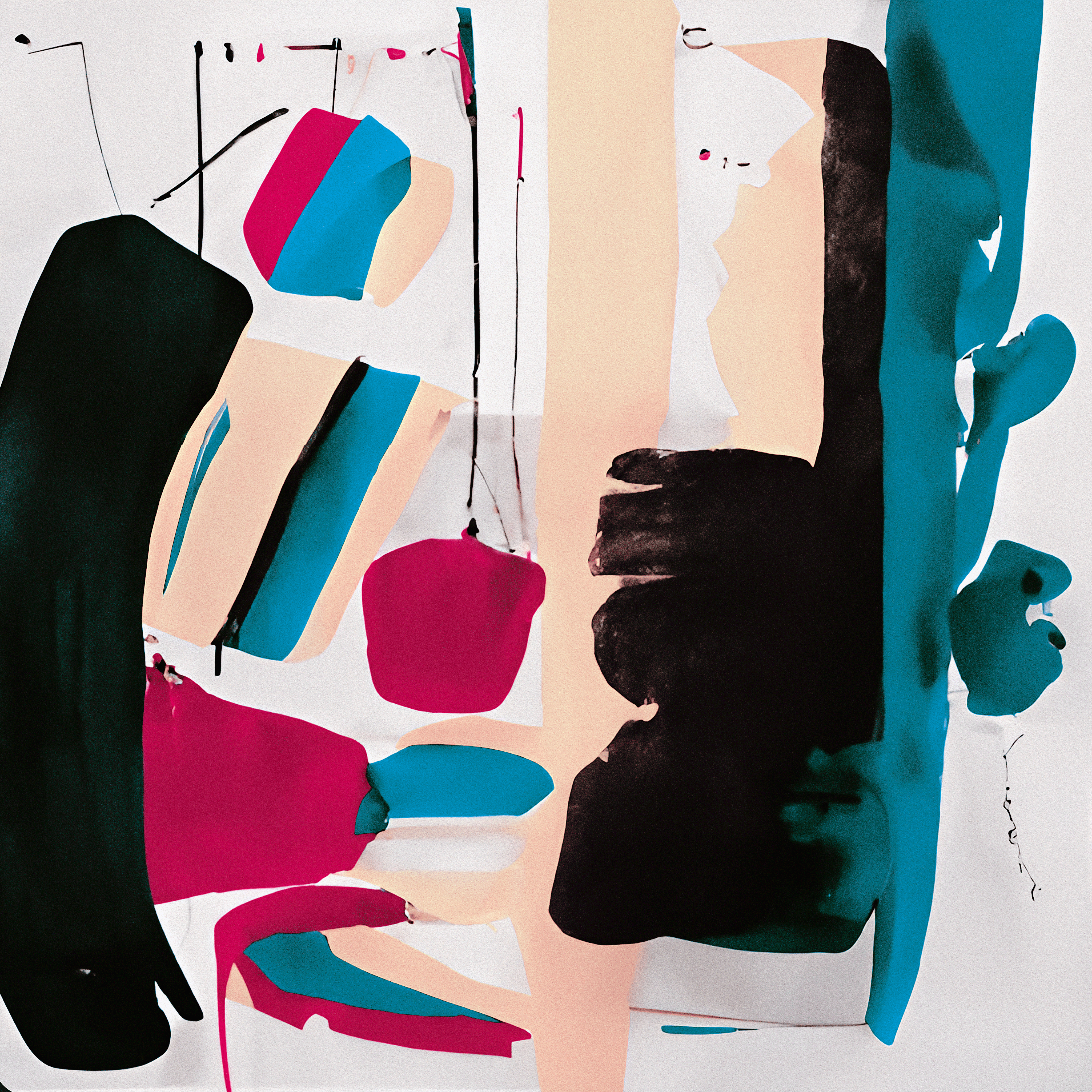 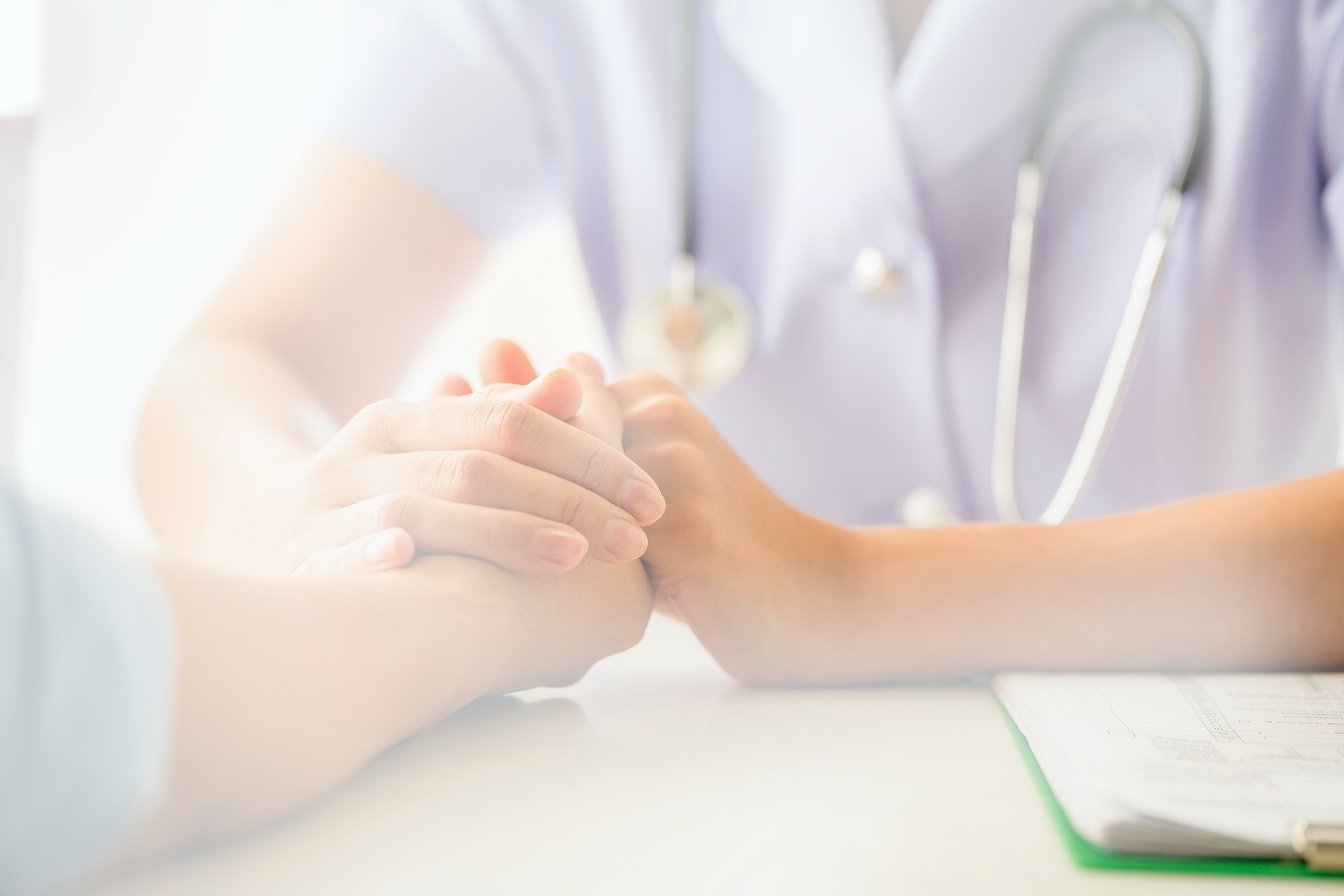 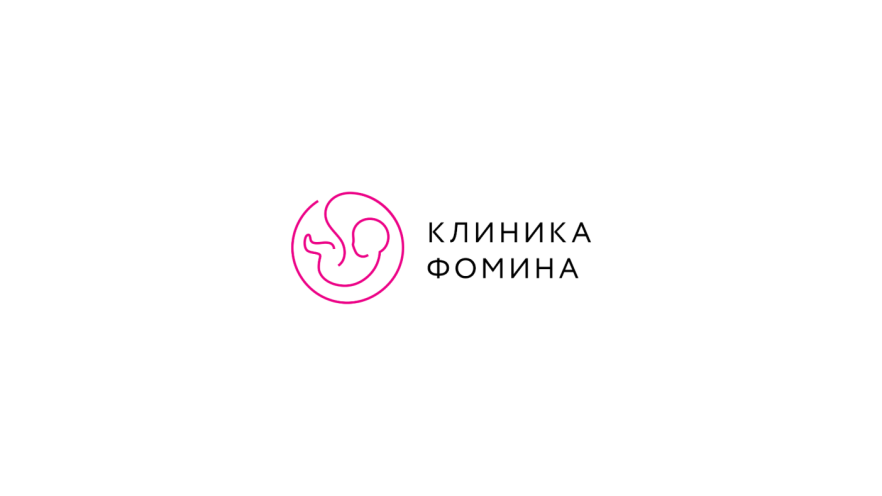 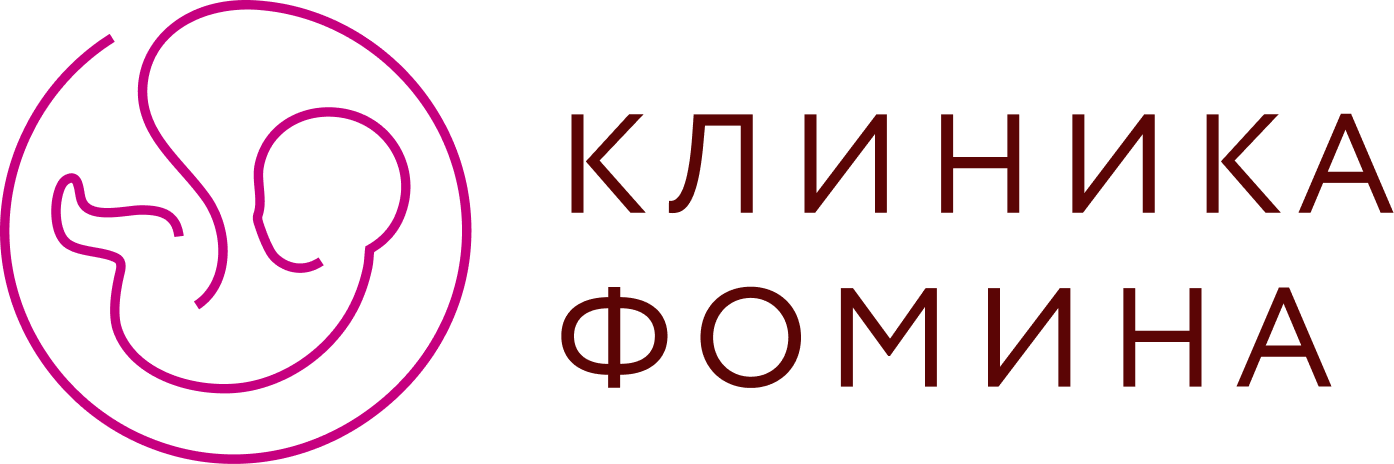 Качество

Использование СППР позволило:
Снизить количество  недочётов в лечении 16%
Снизить количество случаев с неправильной тактикой лечения на 46%
*    Увеличить прирост случаев назначения лечения., полностью соответствующих клиническим рекомендациям на 19%
IT- решения:- МИС- Поддержка принятия решений- Приложения (для врачей / пациентов)- образовательная платформа
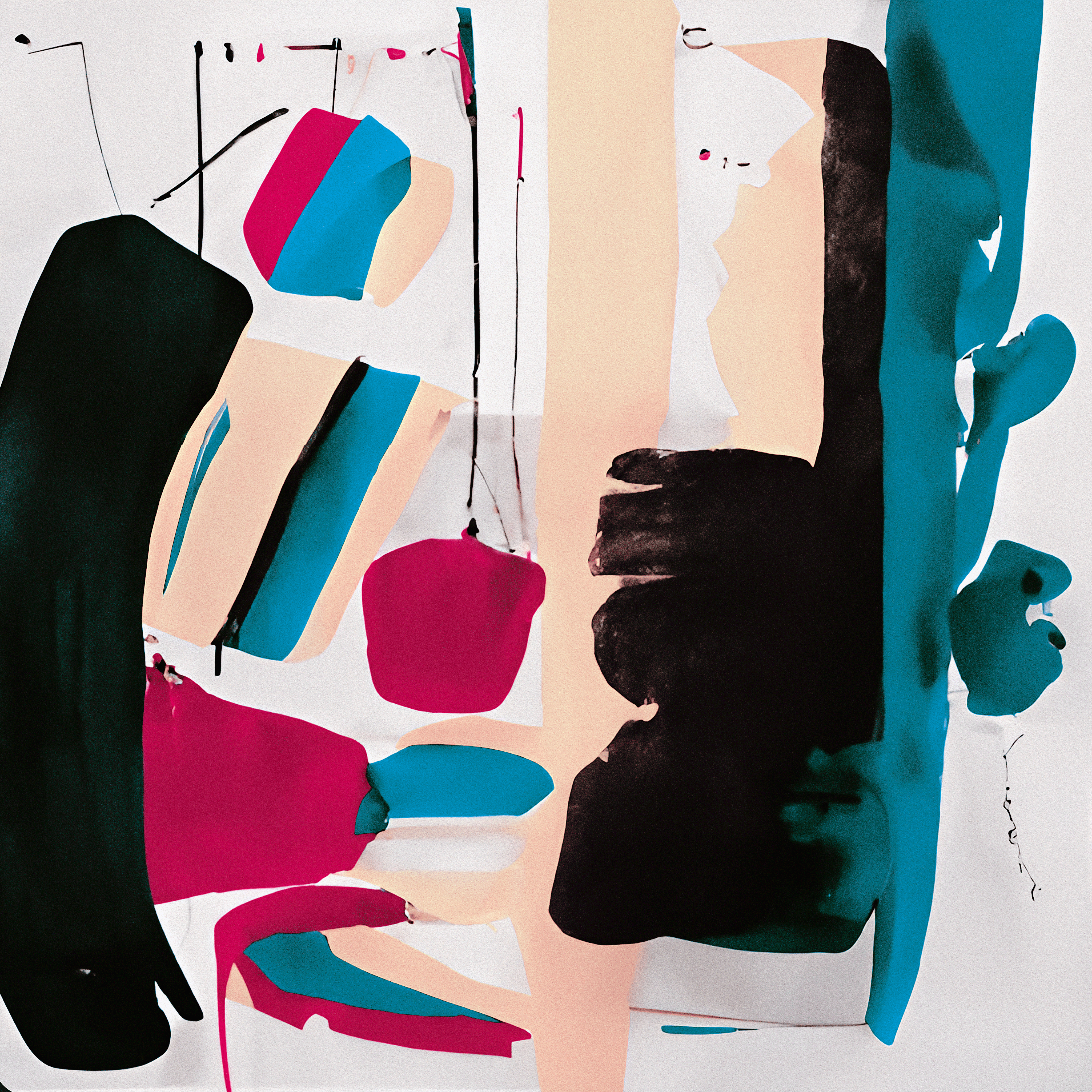 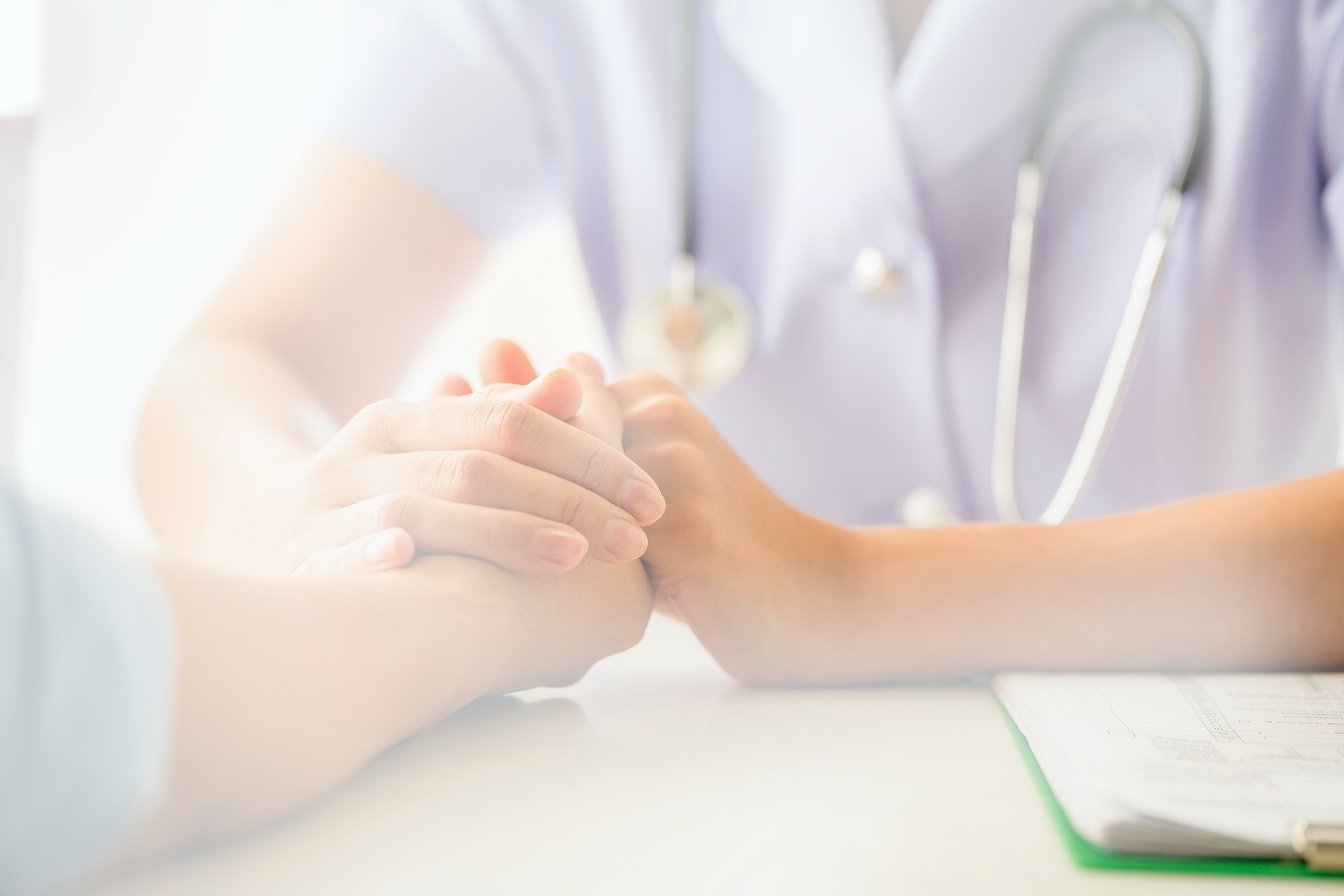 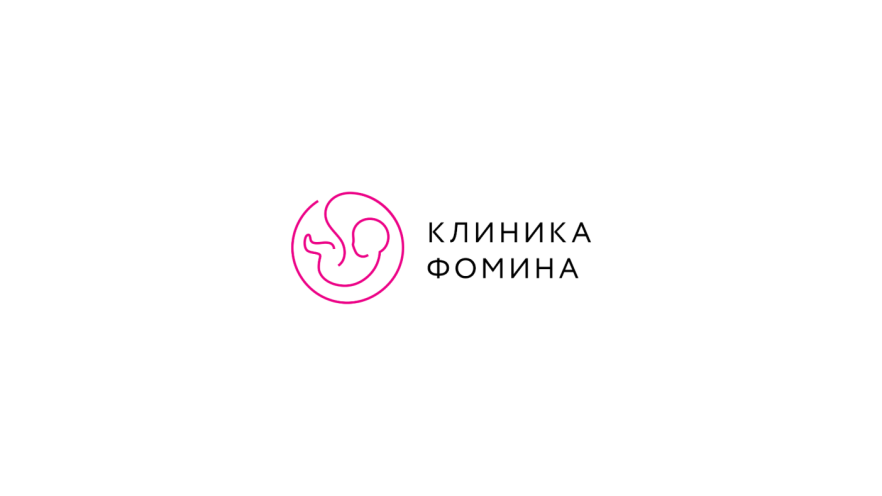 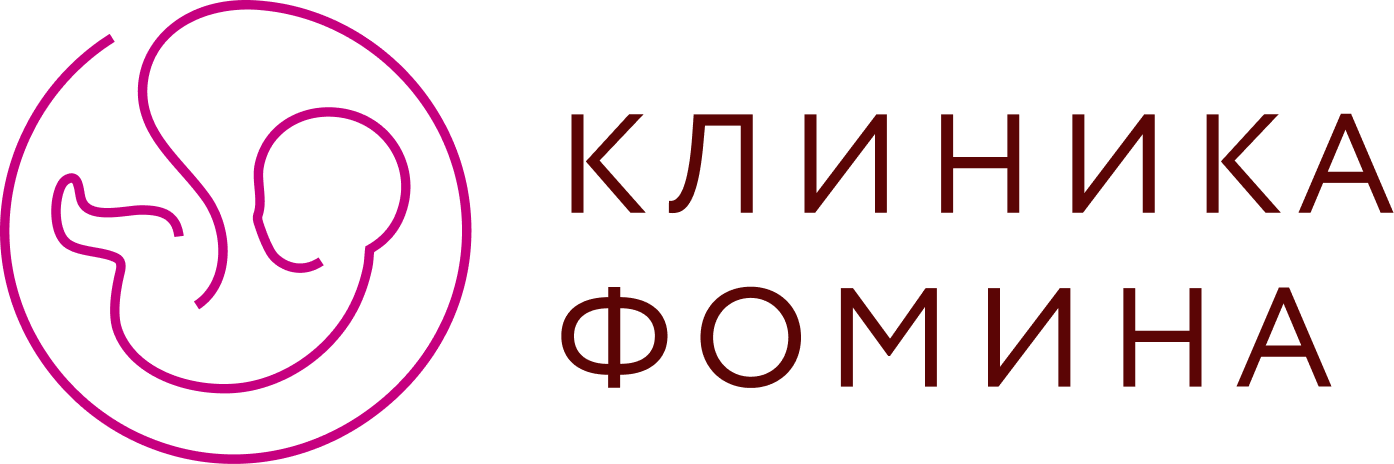 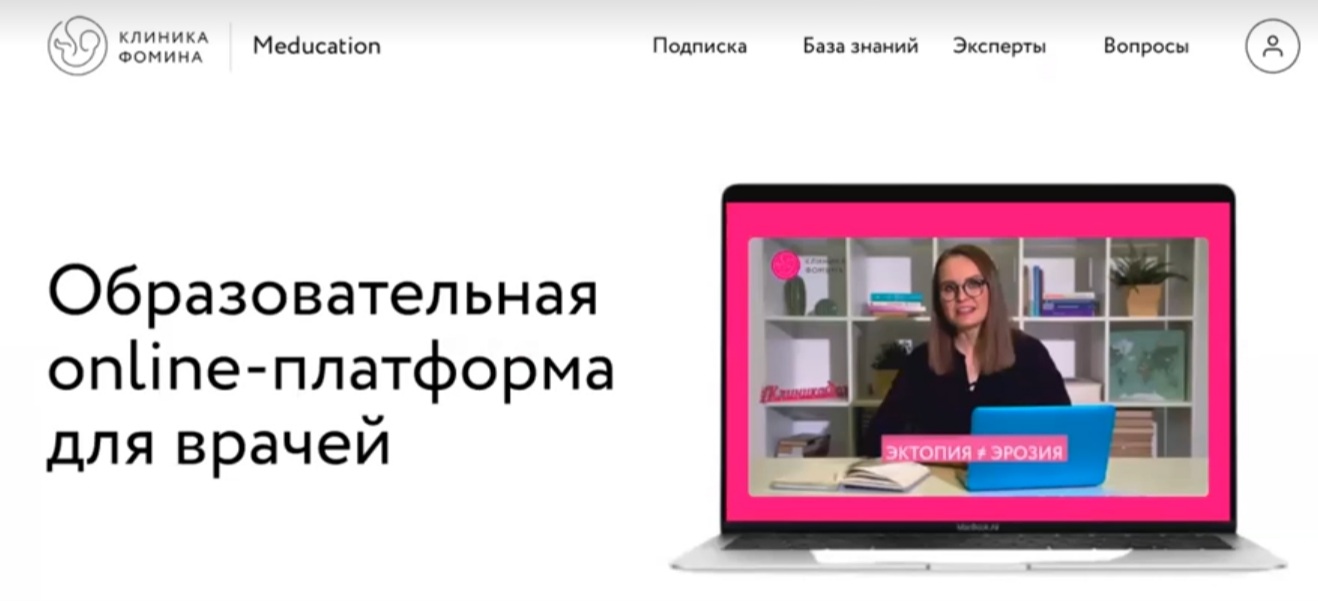 Качество
IT- решения:- МИС- Поддержка принятия решений- Приложения (для врачей / пациентов)- образовательная платформа
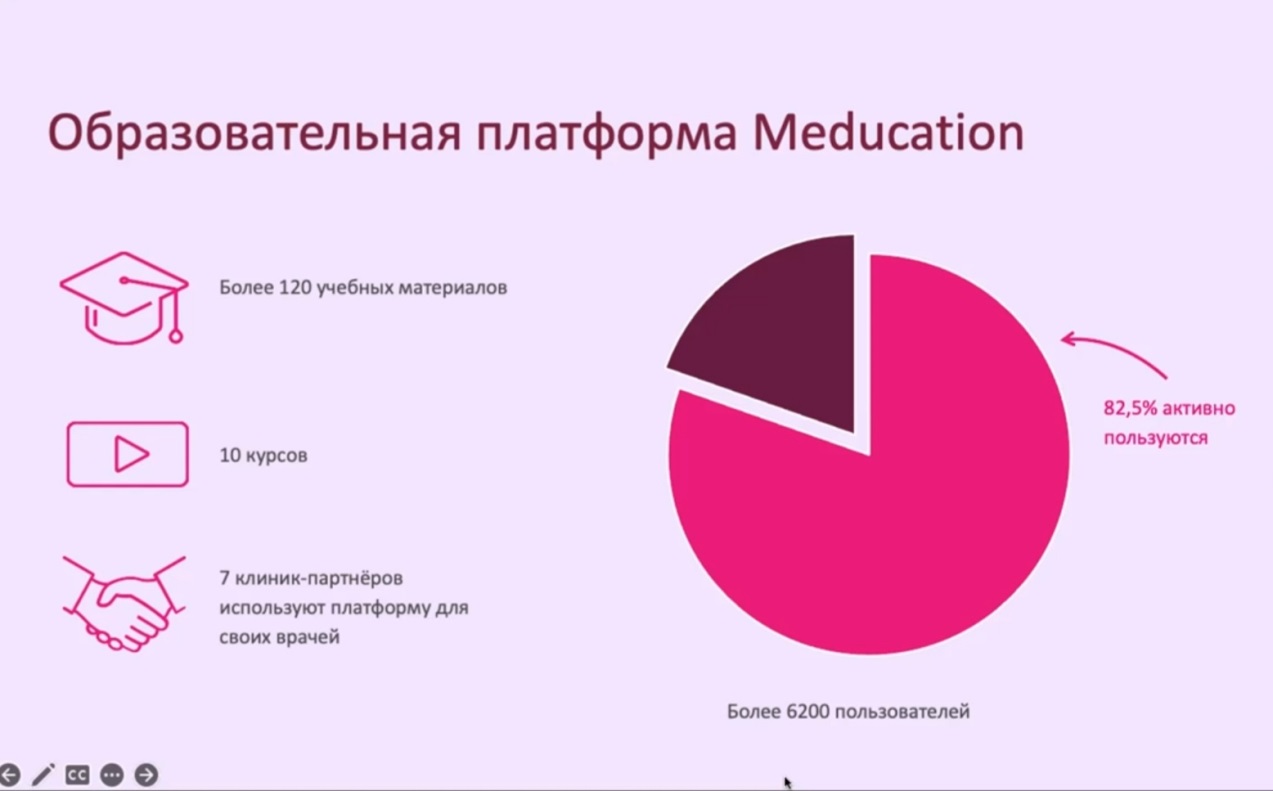